Performance appraisal
POLLING QUESTION?
DO YOU HAVE AN ANNUAL (at least) PERFORMANCE APPRAISAL SYSTEM?
Agenda
RATIONALE
FOUNDATIONS
PERFORMANCE MANAGEMENT SKILLS
 Social Justice Issues
Collaboration
Honesty
Disciplinary Action vs. Performance Appraisal
Common Errors

Ongoing Performance Management
PERFORMANCE REVIEWS
Every staff member has a right to a formal, written performance review
This is not a formal discipline or counseling session
Honesty is of great importance
COMMON questions
What do I need to have in place to do staff evaluation?
Communicating expectations to staff
Do, don’t do, and don’t even think about doing?
Form to use
Evaluating staff when things are going well
Evaluating staff when there are  problems
[Speaker Notes: I am not sure if these are GR questions are Jim’s suggestions??]
Why????
Do we really need to do performance management?
[Speaker Notes: Who has a better or more important mission than we do?
Stewardship of all our resources is at the heart of this question.
Often the real question for pastors, is how do I see this as part of my “pastoral” resposibilities and not just my  “employer” responsibilities.]
Small group discussion
Have you tried doing performance appraisals?
What has worked?
What are the obstacles?
Effective Human Resources practices
Support and enable people who “do the mission.”
Enable us to achieve full realization of mission
Support the full realization of human potential of ministers, employees and volunteers
Enable us to serve the People of God and promote the Gospel
Foundations:
Definition of performance management:
An organized strategy of monitoring work activities and their effectiveness
Planning issues: mission, vision, goals
Establish performance review plan with staff well before the actual review
Communication
Conflict
[Speaker Notes: Mine for conflict
Regular, ongoing, steady communication; regula individual meetins with direct reports which must include ministerial staff]
foundations
Probationary periods
Foundations:
Accountability
Specific roles/positions
General accountability for mission
Excellence
To self
to colleagues
To parishioners
[Speaker Notes: No silos; excelene vs no standards or expectations (Tell Placement Board story)]
foundations
When implemented effectively, PA will have a positive impact on parish success and excellent implementation of mission and goals
Overall goal of Pa is to integrate the process into normal pastorayl and supervisory activity
[Speaker Notes: Give credit to the Diocese of Tucson]
Can you be both pastoral  and an employer?
Performance management skills
Social Justice
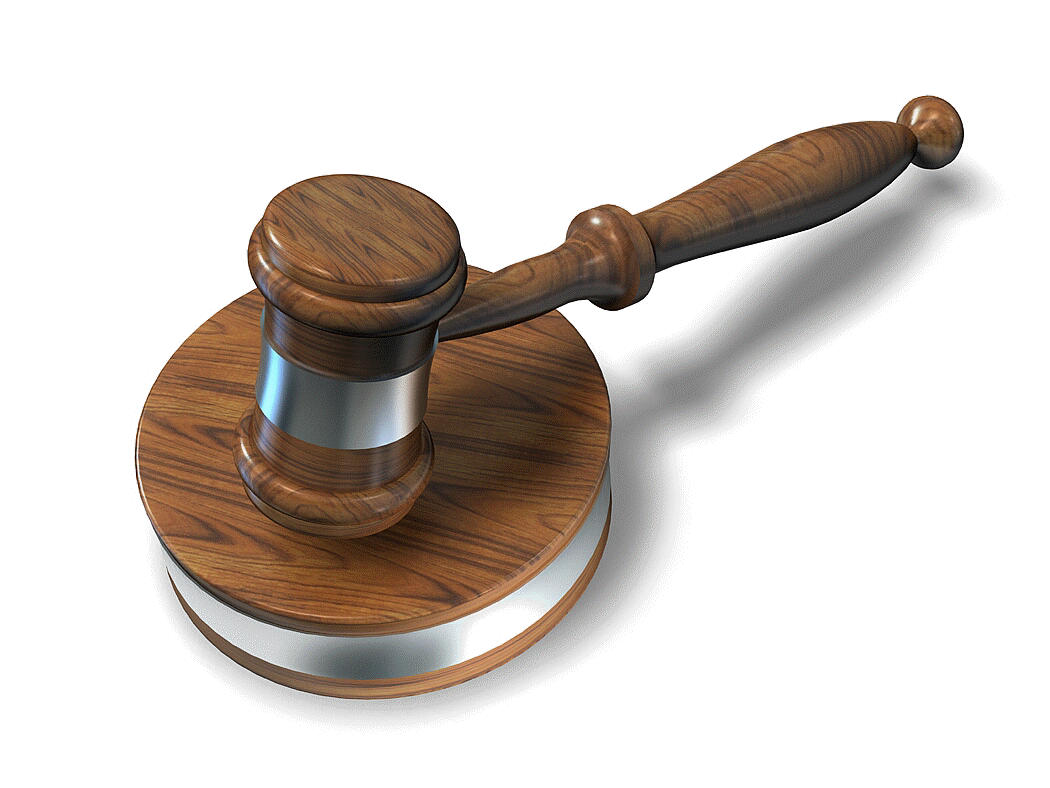 Social Justice Issues
Good diocesan policy requires that employees' performance be formally evaluated at least once per year.
Your perception of their performance will impact their future earnings and advancement opportunities.  
Employees have a right to know your expectations regarding the content and quality of their work.
There should not be any surprises in connection with the employee’s performance evaluation.
Collaboration
Collaboration
Meet with the employee to review what he or she has and has not accomplished over the past year.
Keep an open mind to changing your evaluation.
Understand that yours is the final evaluation.
Understand that the employee has the right to submit a 
written rebuttal and have it 
attached to your appraisal when it 
is placed in the employee’s file.
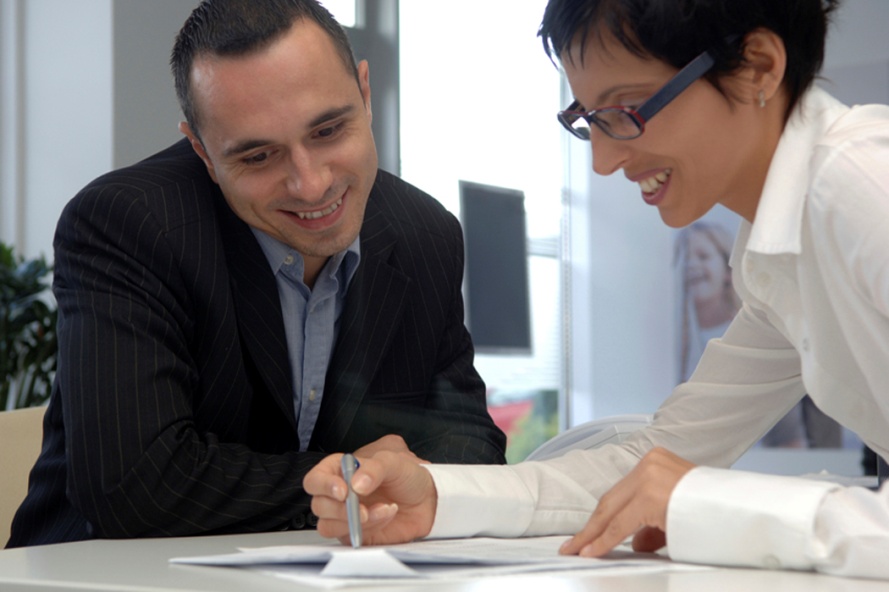 Collaboration
During the performance appraisal meeting, collaborate with the employee to establish reasonable and achievable development goals and performance objectives.
Review performance frequently, even if informally, during the course of the year.
Honesty
Honesty
Be clear about areas where the employee has not met your expectations and be prepared to give specific examples.
Give constructive criticism to encourage improvement in those areas where performance has not been satisfactory.
Give affirmation to reinforce those aspects of the employee's job he or she has handled well.
Honesty
Give credit where credit is due.  Even a poor performer is likely to have performed some duties well.
Communicate expectations and priorities for which the employee will be accountable in clear and unambiguous terms.
You must cite on the performance appraisal form specific reasons and examples for ratings of “needs improvement” and “exceeds expectations.”
Honesty
Neither the employer's nor the employee's interests are served by glossing over shortcomings.
If we continue to tell poor performers that they are meeting or exceeding our expectations, we are reinforcing their poor performance and it is likely to continue. 
If we continue to tell poor performers that they are meeting or exceeding our expectations, they will come to have an unrealistic perception of their strengths and abilities.
Disciplinary Action vs. Performance Appraisal
[Speaker Notes: Supervisor awareness necessary—Be aware of daily work.  Documentation on an ongoing basis.  
Deviciencies may be included in formal process.]
Ongoing Performance Management
Common Errors
Similar to me fallacy – Rating someone higher because they seem similar to you.
Common Errors
Contrast Effect – Comparing the employee to other employees rather than to objective standards for the job.
Common Errors
Leniency – Assigning inaccurately high ratings to all employees.
Common Errors
Strictness – Holding employees to unreasonably high standards and/or giving low ratings to all employees.
Common Errors
Central Tendency – Incorrectly rating all employees near the middle of the rating scale.
Common Errors
Halo Effect – the rater reacts to one positive performance aspect by rating the employee positively in all areas of performance.
Common Errors
Horns Effect – the rater responds to one negative performance aspect by rating the employee negatively in all areas of performance.
Common Errors
Workplace equivalent of the “Cute Kid Theory” – Higher ratings for people who are attractive, dress nice, are always upbeat, pleasant, everybody likes them, etc.
Skills:
Staff member role
Pastor’s role
Meeting
Follow-up:  improvement plan
documentation
[Speaker Notes: Files, read previous files, employee input]
Tools for appraisal
Job descriptions 
Parish mission and goals
Individual goals
What is Your role in improving each person’s performance?
360 degree tools
[Speaker Notes: Talk about annual revision job descriptions
Ministerial or job related goals;  Developmental goals
Always ask how you can help improve performance
Show them Archdiocese of Chicago tool]
Small group discussion
Give specific examples of when this process has gone well?
Why?
How?

Give specific examples of when this process failed.
	Why?
	What did you do to follow-up?
Miscellaneous issues:
Quantitative vs Qualitative reviews
Resistance
How to evaluate the process
How are directing; counseling; coaching; mentoring the same or different?
What Questions Do You Have?
Thank You
RESOURCES
MANY OF THE RESOURCES DEPICTED IN THE SLIDES ARE COURTESY OF:
ARCHDIOCESE OF CHICAGO
DEPARTMENT OF PERSONNEL SERVICES
LEADERSHIP ROUNDTABLE
Standards for Excellence 
   An Ethics and Accountability Code for 
		Catholic Dioceses
		Catholic Parishes
		Catholic Nonprofits
Standards for ExcellenceHuman Resources
Personnel Policies

Volunteer Policies

Employee Evaluation

Employee Orientation
41
[Speaker Notes: Main points covered:
-personnel policies
-volunteer policies
-employee evaluation
-employee orientation

(ask participants to discuss briefly the similarities and differences between their personnel and volunteer policies. Most will have personnel policies that are more detailed than what they have for volunteers.)

(ask particpants the kinds of questions they use in their employee evaluations. How often they evaluate their employees.)

(ask participants the benefit of having a formal evaluation process)]